Duševní hygiena 1
Mgr. Jana Sklepníková, Ph. D.
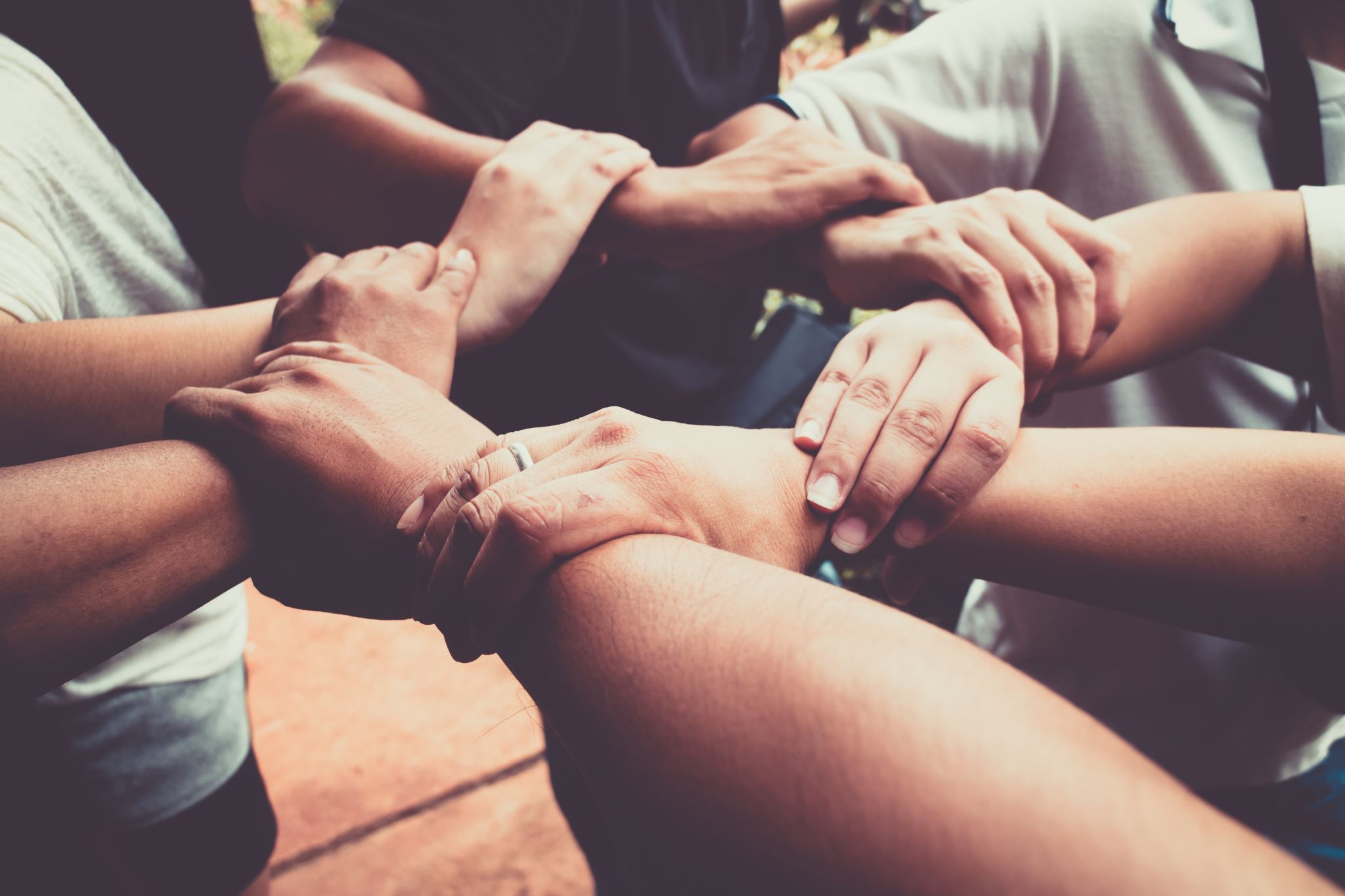 Předpokládaná organizace
Každý seminář nás čekají 2 témata (souvisí spolu)
Téma bude zakončeno praktickým cvičením 
(máte tedy 2 na 14 dní tj. 1 na týden, pořadí si určete sami) 
Po probrání tématu si můžeme dát přestávku
Postarejte se o svoje fyzické pohodlí – jezte, pijte, seďte jak potřebujete s ohledem na ostatní
Médium pro komunikaci?
Check-in: Teploměr
Check-out: Co si odnášíte (pop-corn)
ÚVODEM
Co nás dnes čeká
Duševní hygiena
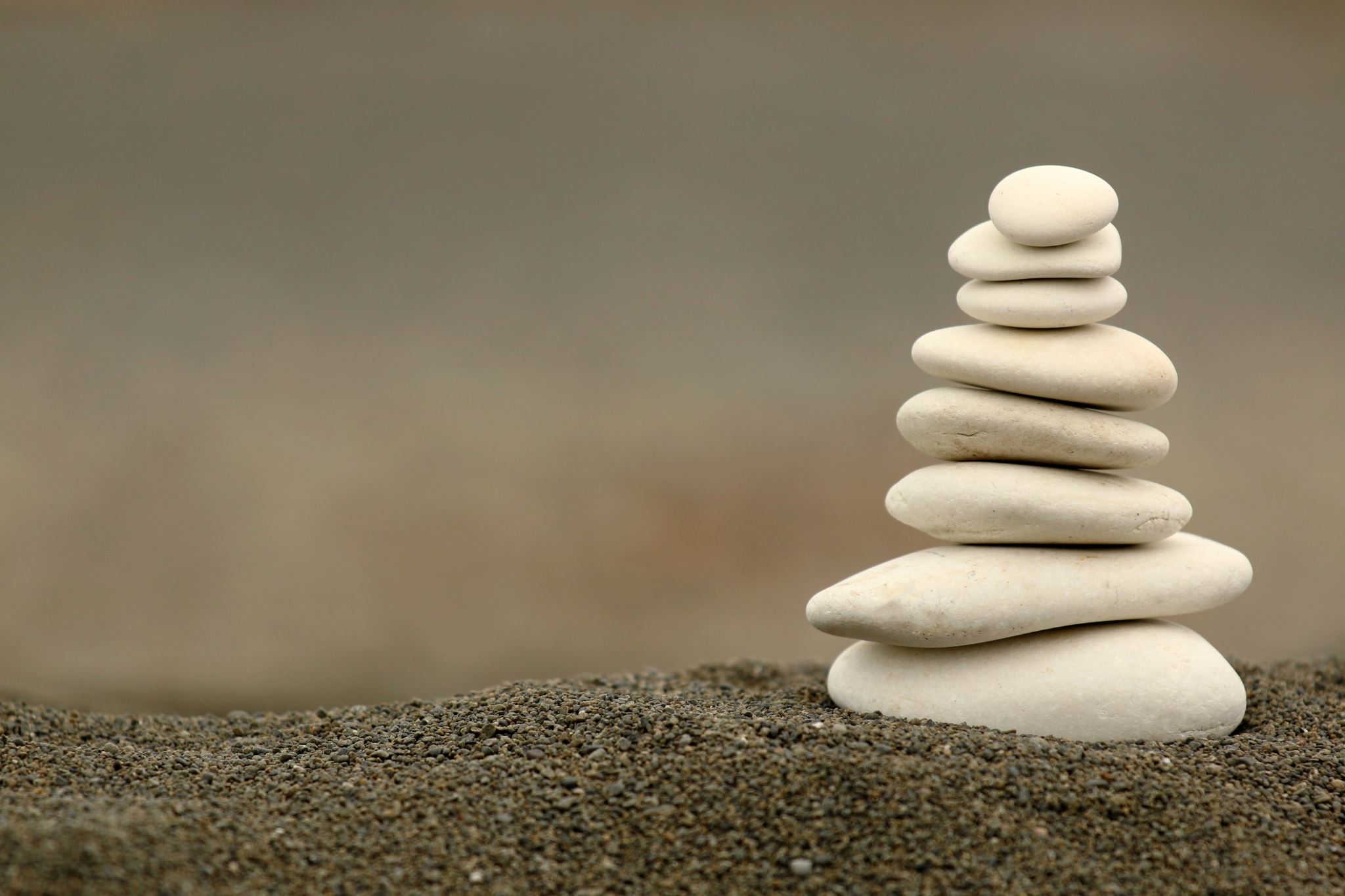 Co je duševní hygiena
Péče o duševní zdraví člověka
Podporuje a udržuje duševní vyrovnanost
Větší odolnost vůči nemocem
Lepší navazování přátelství a vztahů
Přijmutí emocí a práce s nimi
Prevence negativních dopadů stresu zj. dlouhodobých
Základní metody
Spánek, relaxace, pohyb/příroda, strava, time-management, odpočinek/relaxace
SEBEPOZNÁNÍ
Co je duševní zdraví
Žádoucí stav dosaženým vědomím či nevědomím dodržováním zásad duševní hygieny
Užší pojetí
Duševní zdraví = nepřítomnost příznaků duševní nemoci, nerovnováhy či poruch adaptace
Širší pojetí
Popisuje jak duševní zdraví vypadá
WHO: stav duševní, tělesné a sociální pohody. 
„Zdraví je stav kdy je člověku naprosto dobře, a to jak fyzicky, tak psychicky i sociálně. Není to jen nepřítomnost nemoci a neduživosti.“
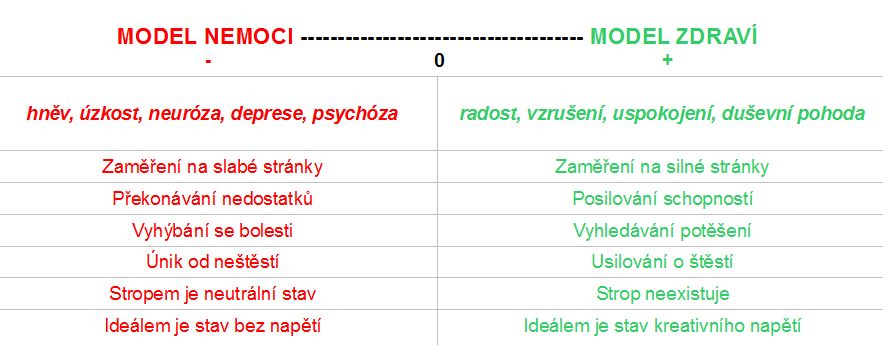 Psychologie zdraví
Zabývá se rizikovými a protektivními faktory souvisejícími se zdravím
Také tím proč děláme to co bychom neměli pro naše zdraví a nebo proč neděláme to co bychom měli dělat
Zabývá se hlavně prevencí v tom nejširším slova smyslu
„ Budovat teorii zdravého jedince a chování člověka a chování člověka a získávat solidní poznatky z oblasti psychologie – na jedné straně o tom co naše zdraví posiluje, a na druhé straně o tom, co našemu zdraví škodí.“
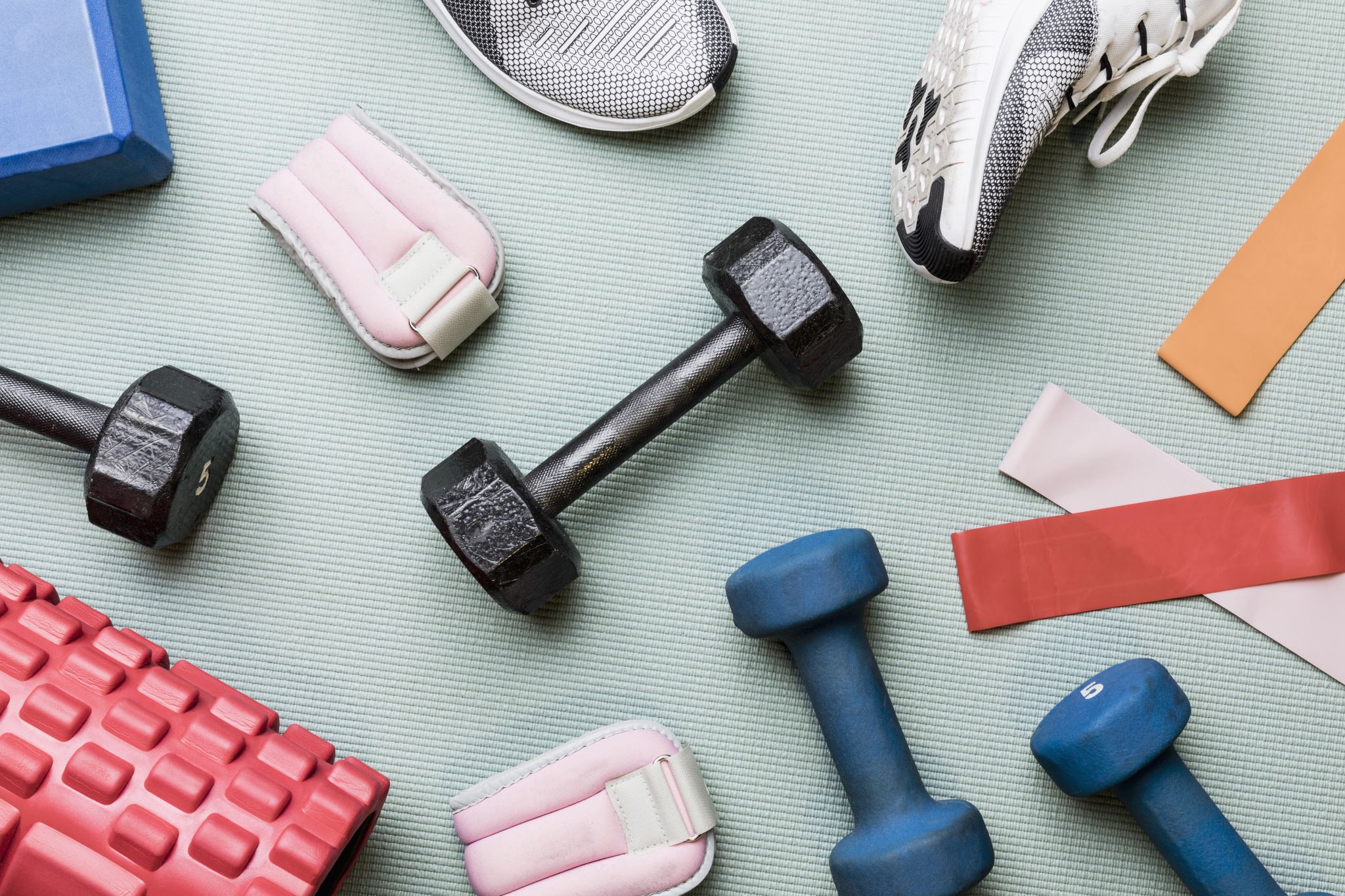 Pohledy na zdraví a WHO
Mise
„Svět, ve kterém všichni lidé dosáhnou nejvyšší možné úrovně zdraví a pohody.“
Podporova zdraví, Uržovat svět v bezpečí  a sloužit těm nejzranitelnějším
Pohledy na zdraví
Well-being – cítím se dobře
Fitness – dobře funguji
Produkt, zboží
Určitý typ síly – Vitality
Cvičení 1
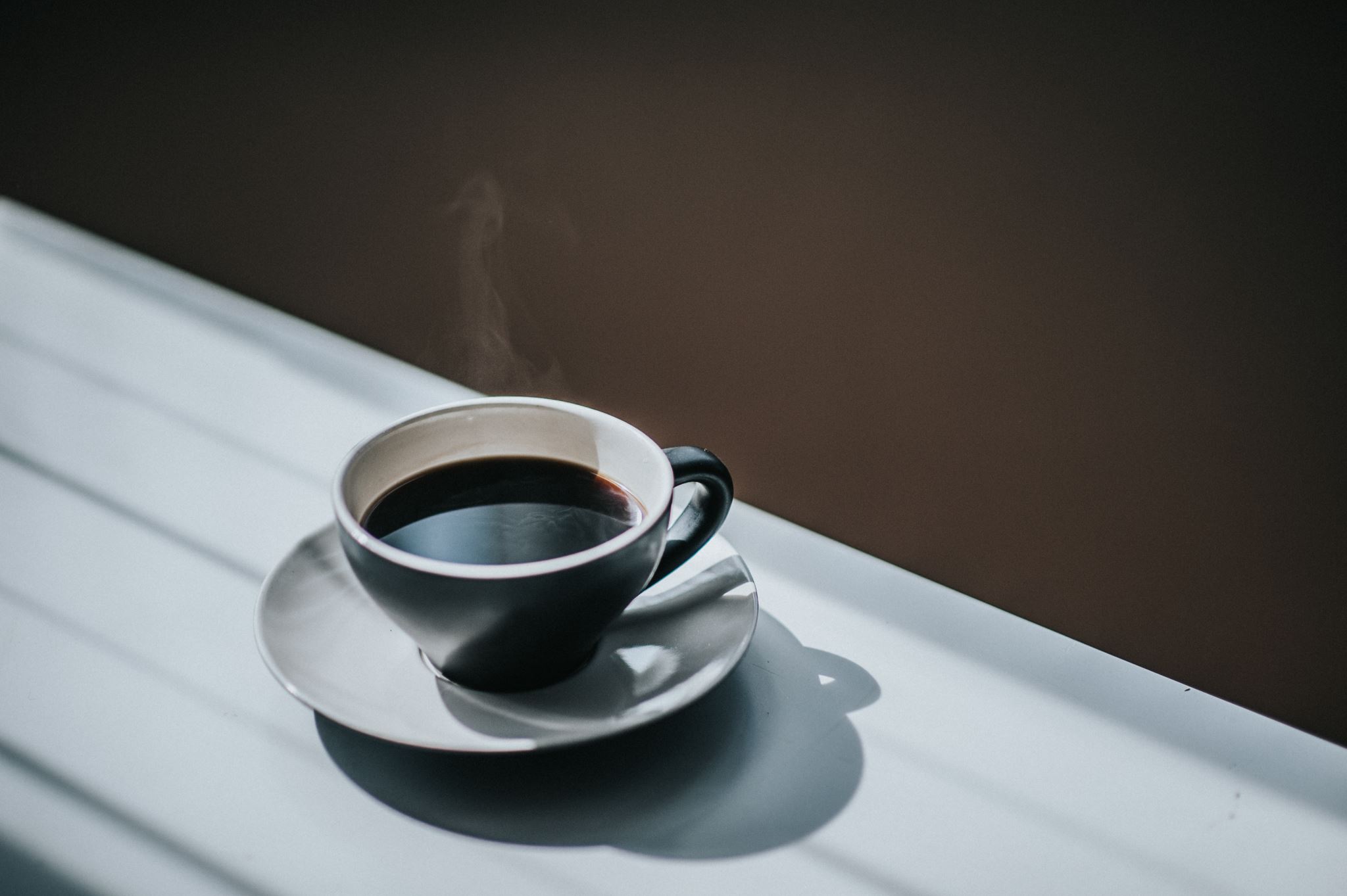 Přestávka(na kávu)
Stres
Co je to vlastně stres?
Prožitek kdy se setkáme s nadlimitní zátěží
Zcela individuální !
Cítíme se ohroženi 
Útok
Únik
Zmrznutí
Stresory x salutory
Distres x eustres
Reakce na kognitivní, emocionální, behaviorální i fyziologické úrovni
Kortikoidní pojetí stresu – H. Selye
Zkoumal reakce endokrinního systému u zvířat na zátěžové situace
Zjistil, že při různých situacích se reakce organismů opakuje
Obecný adaptační syndrom (GAS)
3 fáze
Poplachová
Mobilizace organismu, příprava na útok nebo útěk
Zvýšená činnosti sympatického systému (vyplavení adrenalinu do krve, zvýšení srdeční činnosti a tlaku, zrychlení dechu, sekrece potu
Rezistence
Vlastní boj organismu se stresorem
Při dlouhodobém trvání dochází k poškození organismus (poruchy kardiovaskulárního systému, vředy aj.)
Vyčerpání
Organismus se hroutí pod tlakem stresoru, aktivace parasympatiku
Může končit i smrtí
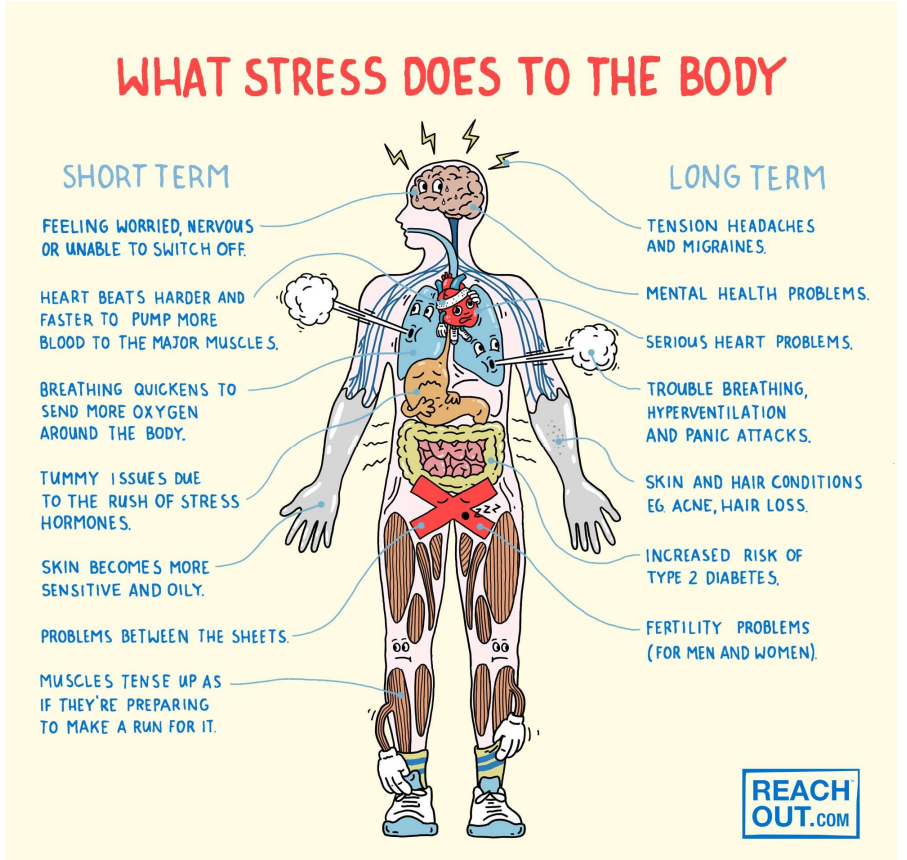 Kognitivní pojetí stresu – R. Lazarus
Teorie dvojího zhodnocení
Primární zhodnocení
Zhodnocení situace z hlediska ohrožení, významu a důsledků pro osobní pohodu
Irelevantní, pozitivní, stresová (ohrožení, ztráta či výzva)
Sekundární zhodnocení
Hodnocení vlastní schopnosti vyrovnat se stresem a zdroje, které má k dispozici vč. potenciálního dalšího vývoje
Fyzické, psychické, materiální a sociální
(Terciální zhodnocení)
Vyhodnocení účinnosti postupu a opětovné přehodnocení situace na základě výsledků
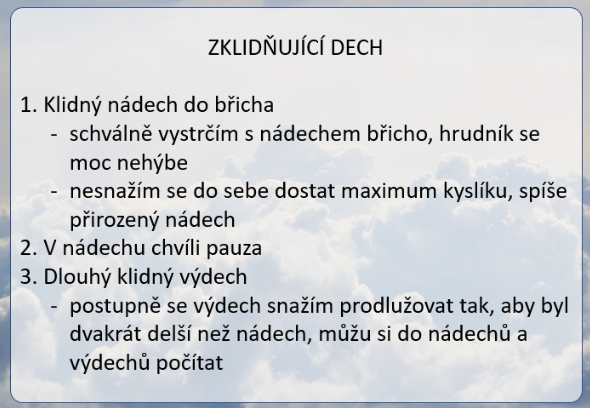 Cvičení 2
Děkuji za pozornost
Prostor pro otázky a postřehy